FORCES AROUND US
Tina Marijczuková
Czech Republic, Liberec
Doctrina – Podještědské gymnázium
HI, I’M TINA!
I’m a 15 year old student at Doctrina-Podještědské gymnázium

I was born in Liberec and I’ve lived here whole my life 

I do a lot of sports but I like lying on my sofa and watching films too

My favourite subject is PE and math 

I love dogs and I have a dog called Cassie
SOME OF MY SPORTS
My favourite sport is cycling
I love skiing in Austria and Italy
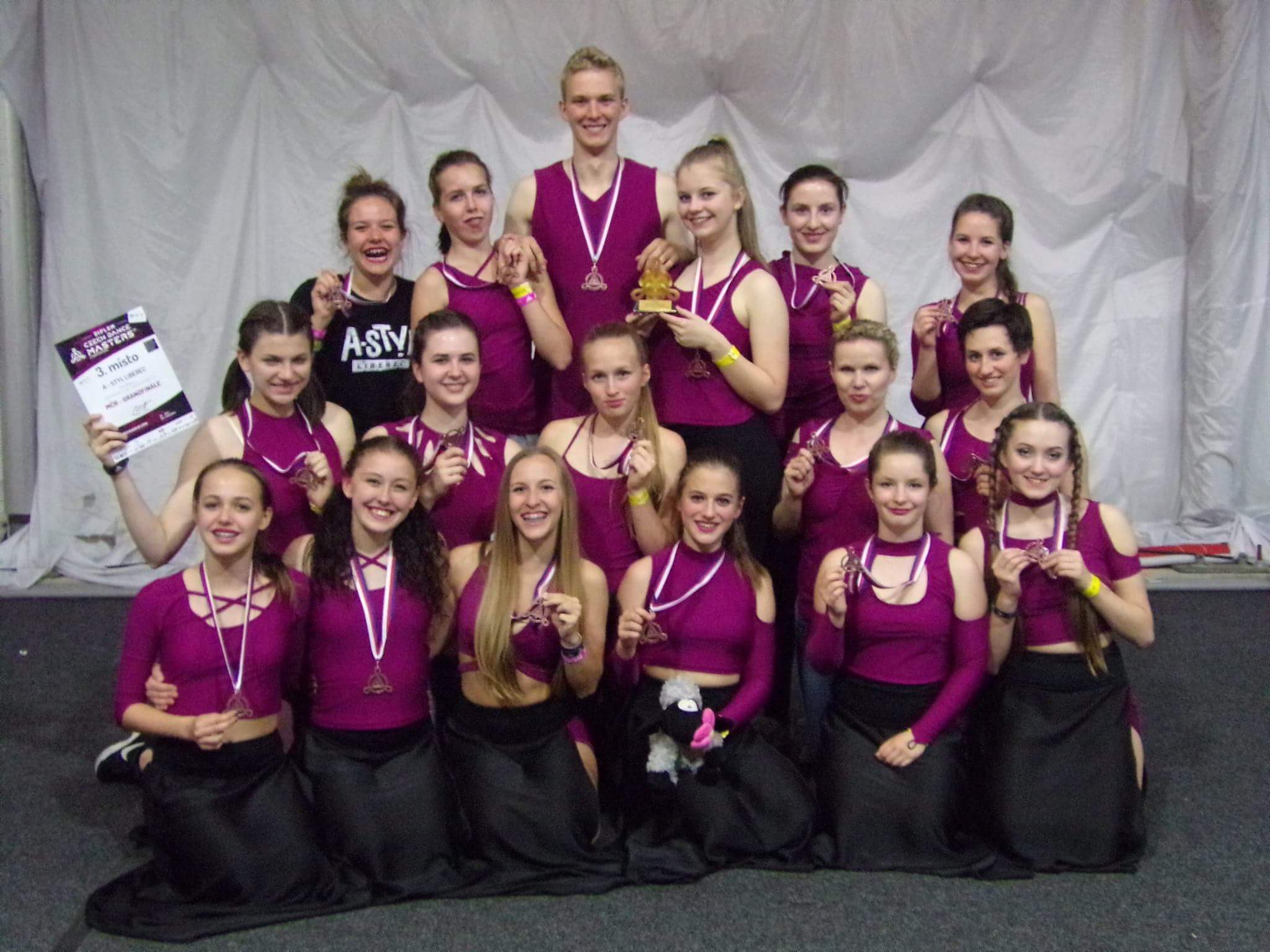 ME
My dancing group            ‘‘THE OTHERS‘‘
I LOVE TO TRAVEL
England
France
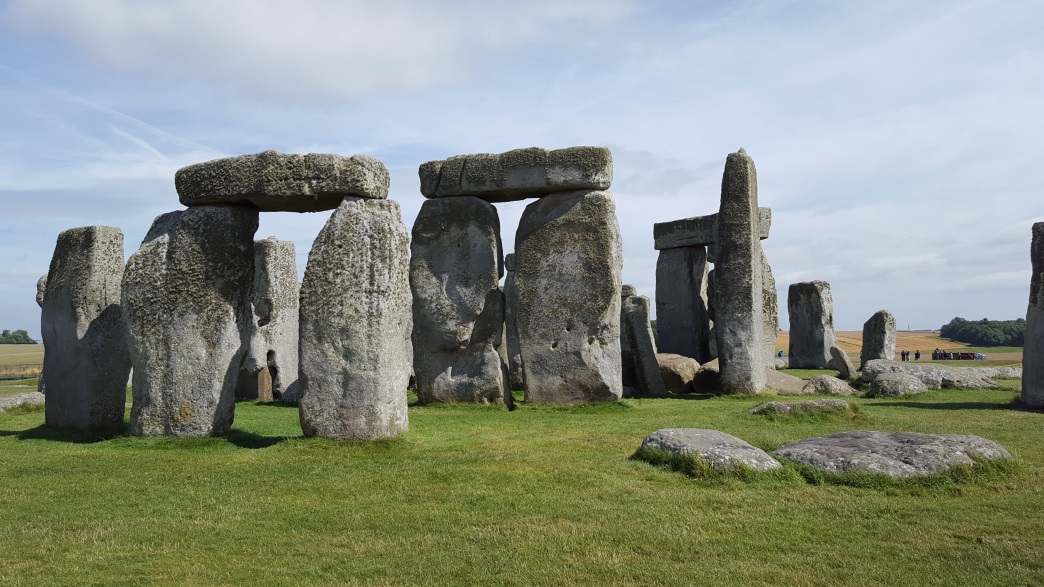 USA
Italy
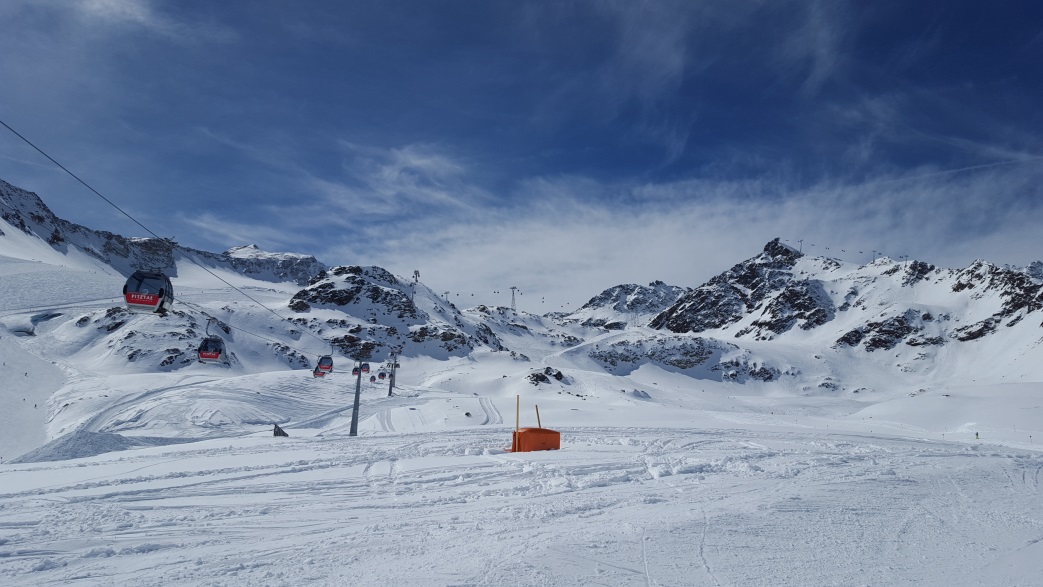 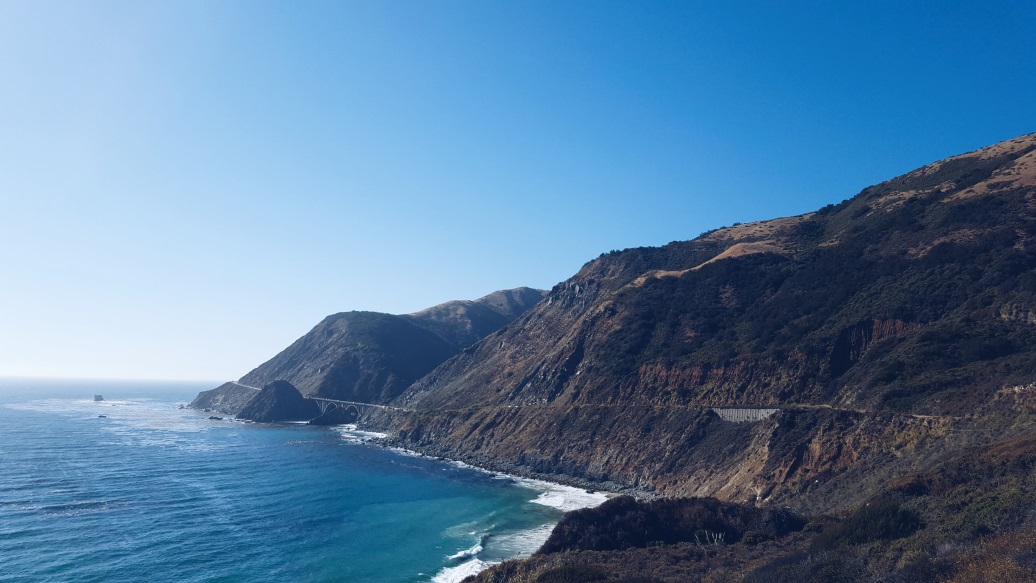 MY HOMETOWN - LIBEREC
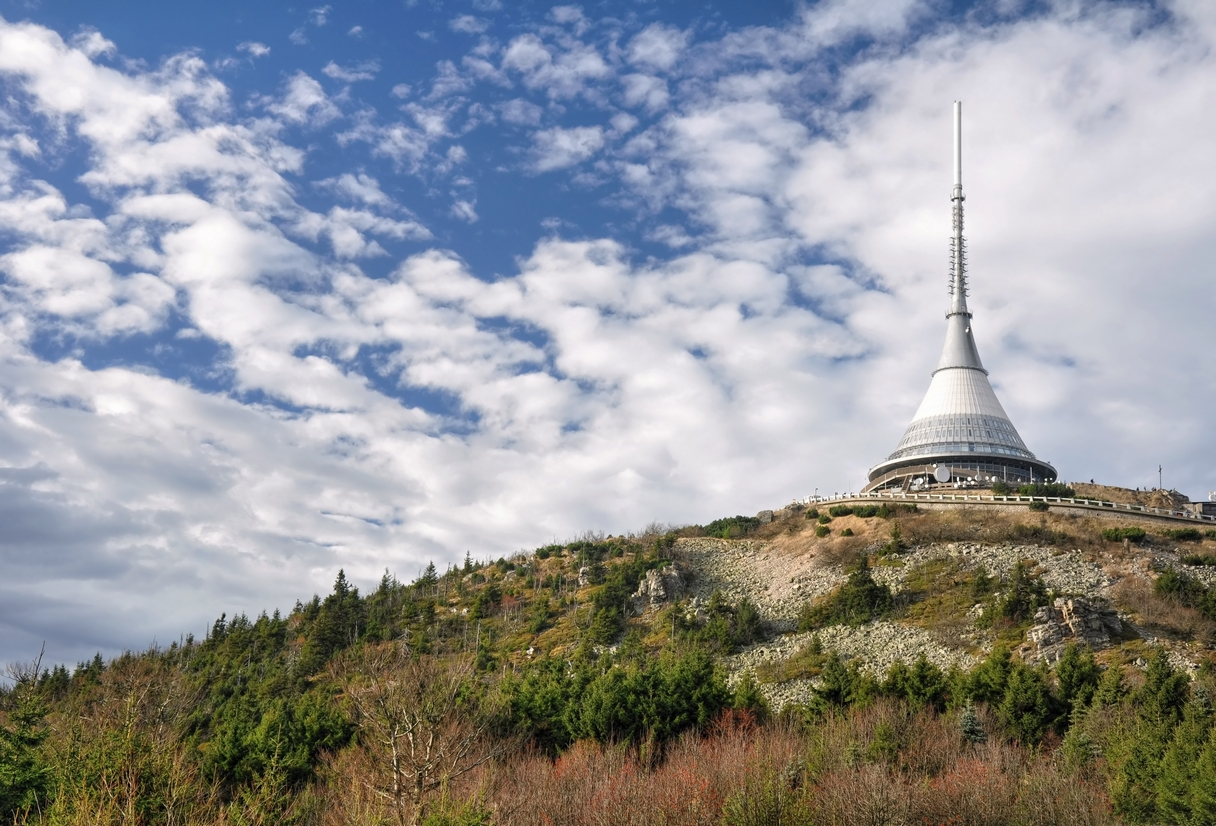 I WOULD LIKE TO WORK WITH YOU